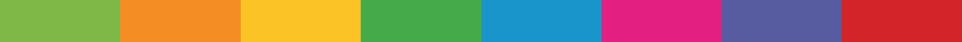 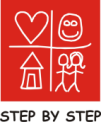 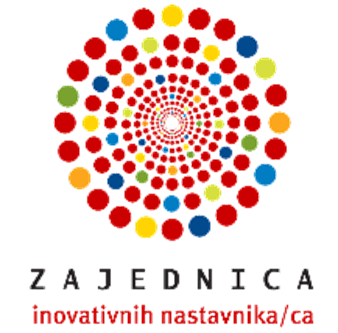 O emocijama, sthrahu, smijehu, odgoju...ILI
kako preživjeti roditeljstvo u doba korone?
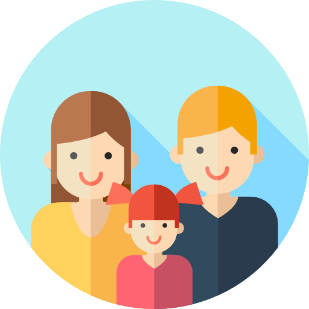 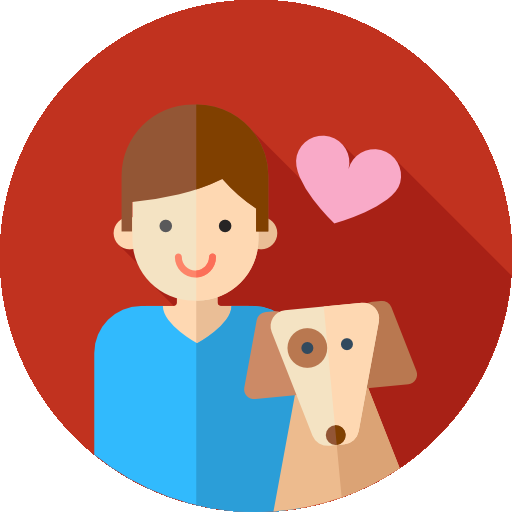 Icons made by <a href="https://www.flaticon.com/authors/freepik" title="Freepik">Freepik</a> from <a href="https://www.flaticon.com/" title="Flaticon"> www.flaticon.com</a>
Naš svakodnevni život  se promijenio preko noćiu ovakvim situacijama često se osjećamo bespomoćni i da nemamo kontrolu nad svojim životom.
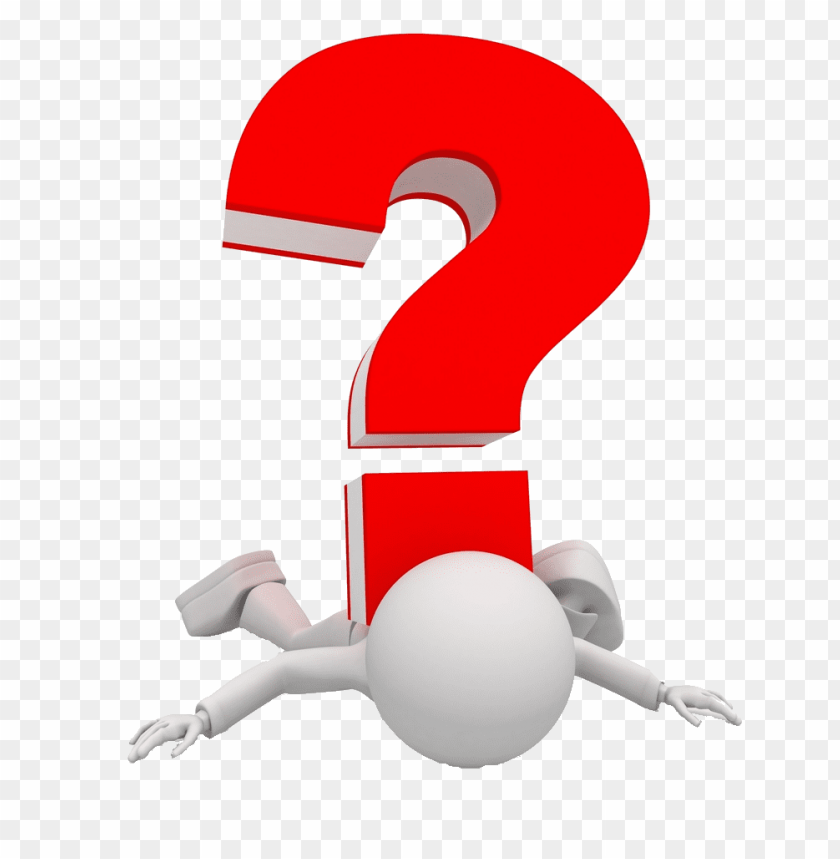 Šta o tome trebamo znati i šta možemo uraditi?
Sad nastupaju intezivnije emocije...hm...šta znamo o njima i zašto su nam one bitne...
Zabrinutost, anksioznost, tugu i strah trebamo prihvatiti kao uobičajene emocije koje se javljaju u svim teškim situacijama.
Njihovo izbjegavanje ih može učiniti još jačima i dugotrajnijima.
...posebno u izvanrednim situacijama?
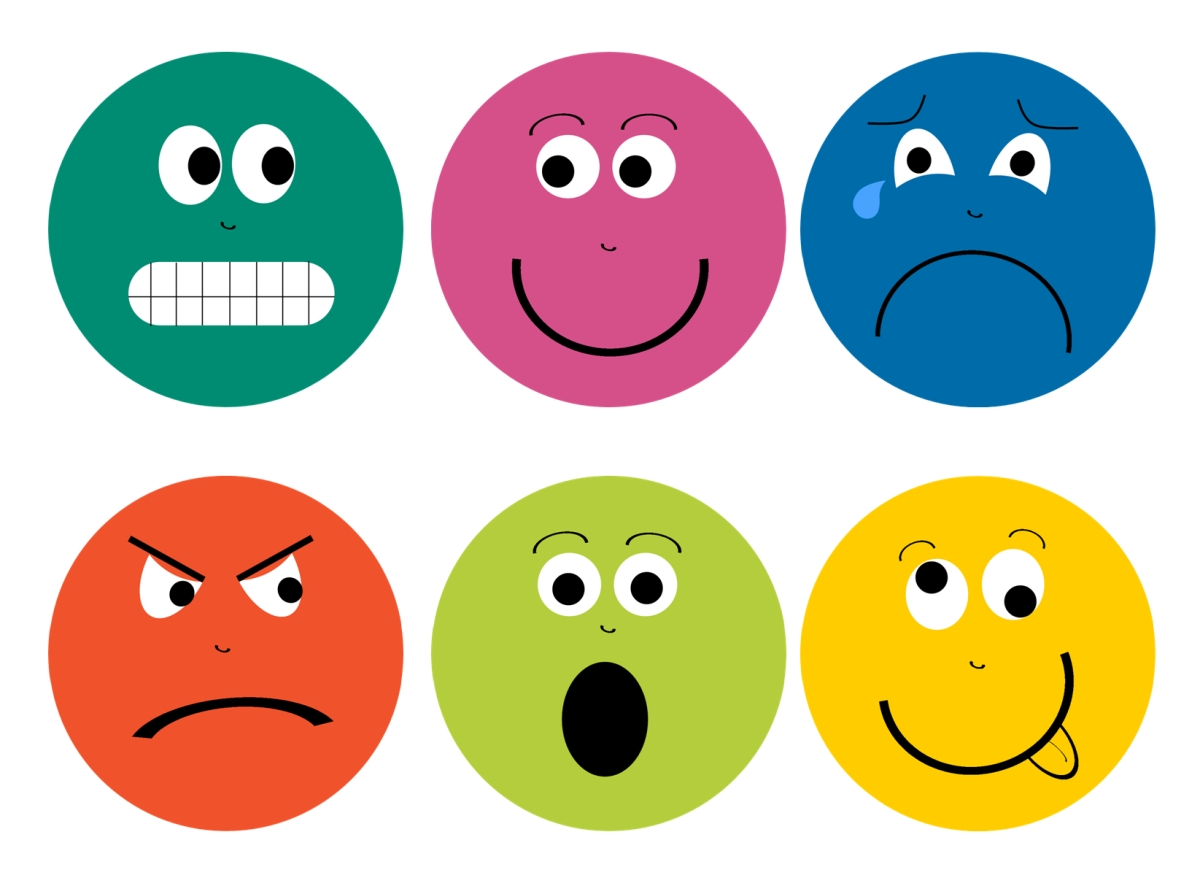 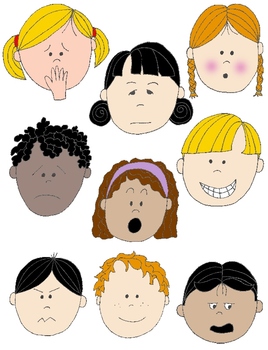 Ova osećanja mogu UKLJUČIVATI...
Izmješane emocije
Strah i brigu za vlastito zdravlje i zdravlje vaših najmilijih
Stres zbog iskustva praćenja sebe ili nadgledanja drugih radi prepoznavanja znakova i simptoma COVID-19
Tugu, ljutnju ili frustraciju zbog toga što prijatelji ili voljene osobe imaju neutemeljene strahove da će se zaraziti; ili negiraju bilo kakvu opasnost
Krivnju zbog nemogućnosti obavljanja uobičajenih poslova ili roditeljskih dužnosti, zbog odlaska na posao...
 Ostale promjene emocionalnog ili mentalnog zdravlja
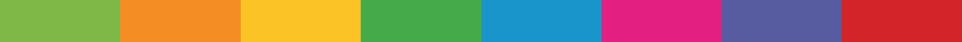 Šta možemo uraditi?
Šta se sve dešava u glavama djece?
Čak i ako se čini da djeca i tinejdžeri ne prate vijesti o virusima i pandemiji, vjerovatno je da oni osjećaju i preuzimaju informacije i stres od odraslih. 
Slušaju o tome od prijatelja, prate različite medije i donose vlastite zaključke o tome što sve to znači. 
Umjesto da obrazovanje prepustite braći i sestrama, medijima ili prijateljima, preuzmite važnu ulogu u pomaganju djeci i tinejdžerima da bolje shvate što se događa i pomognete im da upravljaju vlastitim brigama ili tjeskobom.
Šta da radim...?
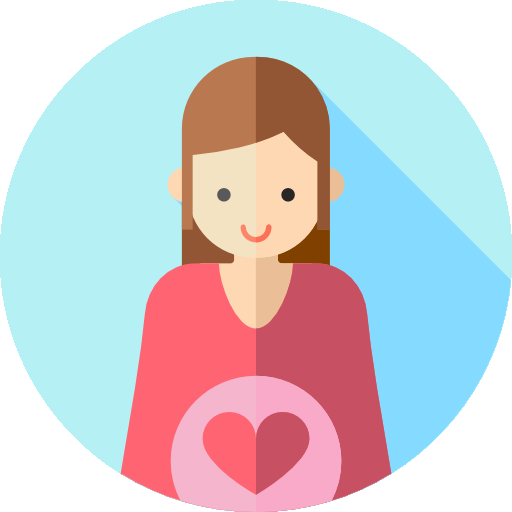 Ne zaboravite da vas vaša djeca poznaju, i da instiktivno prepoznaju emocionalnu klimu u kojoj se nalaze – pogrešno je praviti se da nas ništa ne pogađa! 
Dobro je razgovarati i o tome kako oni doživljavaju vas, osjete li vašu zabrinutost ili strah. Šta to kod njih izaziva?
Govorite otvoreno o svojim osjećajima i brigama, ali smireno i uz racionalna pojašnjenja. Imenujte emocije. Objasnite im (a i vi se prisjetite) kako ste se ranije iznijeli sa nekim poteškoćama.
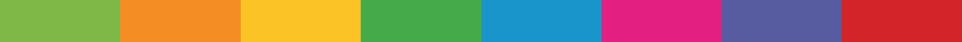 kako mlađoj djeci objasniti šta se dešava i umanjiti strah?
Djeci treba reći istinu mirnim tonom, iznoseći činjenice koje su razumljive njihovom uzrastu.
Nemojte davati previše detaljnih pojašnjenja – pustite da djeca sama postave pitanja ukoliko žele.
Potrebno je staviti fokus na to da postoje ljudi koji brinu o njima, da su sigurni u okviru svoje porodice, te koja ponašanja se očekuju od njih i zašto.
Djeci je neophodno dati osjećaj sigurnosti i predvidljivosti, u onoj mjeri koja je moguća, te usmjeriti pažnju na druge sadržaje.
Život i djetinjstvo djece nije stalo – samo su se vanjske okolnosti promijenile! Nastojte da nastave raditi mnoge stvari koje su radili i prije.
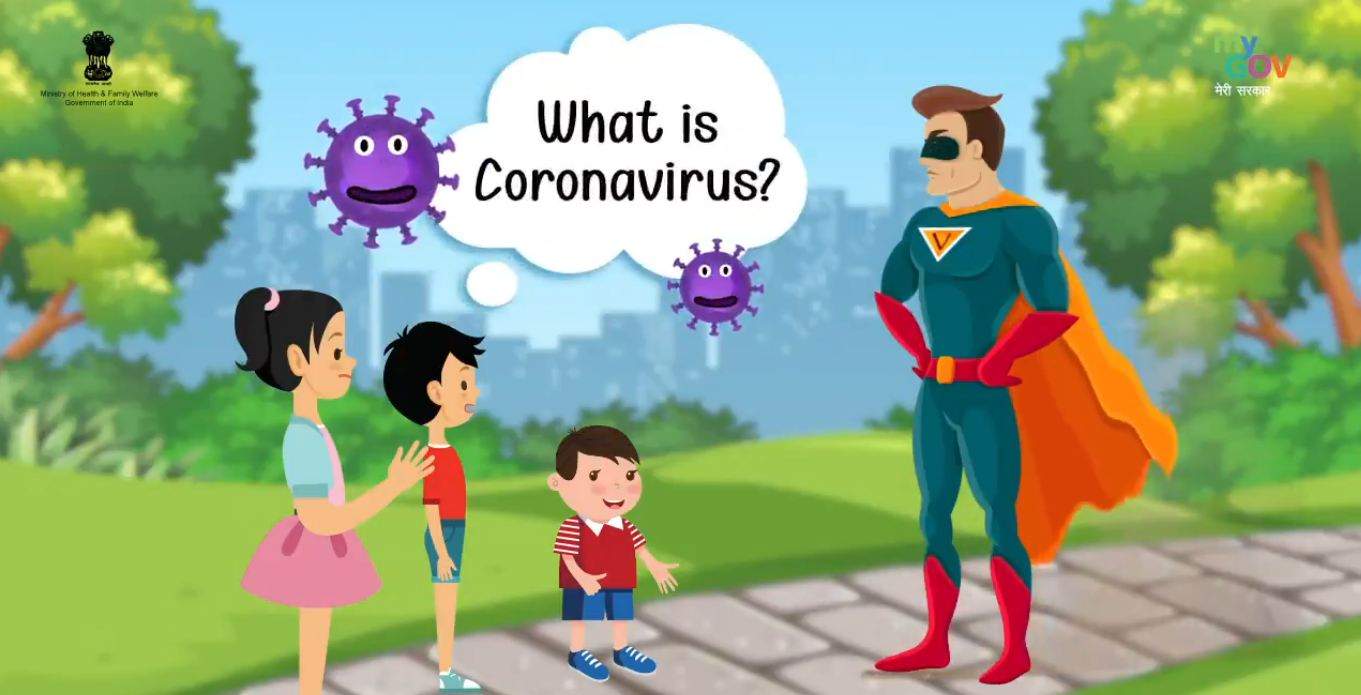 Ukoliko kod kuće imate tinejdžera/ku, onda probajte:
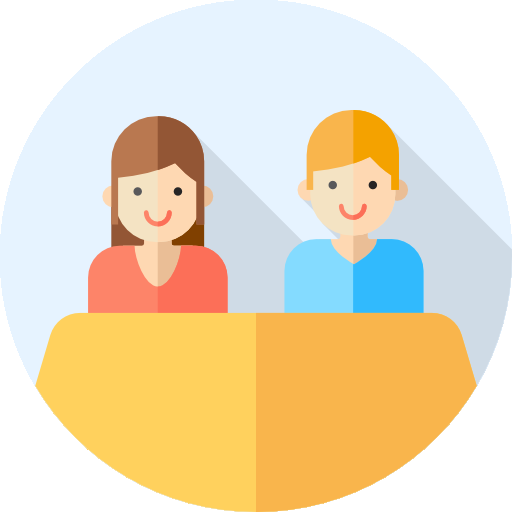 Neki tinejdžeri možda žele blokirati čitavu stvar. Može se činiti da ih nije briga i da su sasvim zadovoljni trenutnim stanjem (možda i jesu ). Ali, ovo može i prikriti stvarna osjećanja. Ne namećite im sopstvene strahove, ali podijelite sa njima svoje brige i dajte im do znanja da ste tu ako i kada god žele da razgovaraju. Oni vas trebaju više nego što to pokazuju!
Neki tinejdžeri se mogu šaliti. Humor može biti način koji im pomaže u suočavanju, ali obeshrabrite ih da koriste humor kao jedini način da razgovaraju o virusu.
Držite se činjenica u svojim razgovorima i razgovarajte sa tinejdžerima o onome što vide na TV-u ili čitaju na mreži. Usmjerite ih prema pouzdanim izvorima informacija. Razgovarajte o razlici između korištenja interneta da biste bili informisani, u odnosu na prekomjernu upotrebu medija koja može podstaći anksioznost. Ograničite praćenje medija skretanjem pažnje na druge aktivnosti.
Pomozite im da se brine oko stvari koje mogu da urade i na koje mogu da utiču - poput istraživanja o tome kako sprečiti širenje virusa, konkretnih zadataka u kući, pravljenju planova za budućnost i sl. 
Nemojte koristiti tinejdžera za smanjivanje vaše anksioznosti. Razgovarajte sa drugim, odraslim ljudima koji vam mogu pomoći.
Vanredne situacije su odlično vrijeme za učenje:
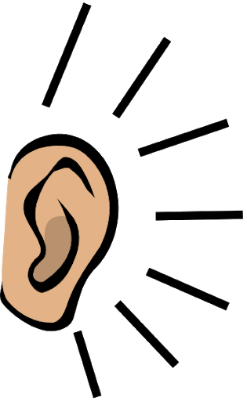 Pitajte tinejdžere šta oni misle o trenutnoj situaciji i mjerama koje se preduzimaju. Saslušajte i uzimajte njihovo mišljenje ozbiljno. Postavljajte pitanja: Zašto tako misliš? Šta ti misliš da bi trebalo uraditi? Šta mi u kući možemo uraditi?
Pokažite iskreno interesovanje za ono što čitaju, slušaju, čega se igraju. Zamolite ih da vas nešto nauče; budite im partner u igri (i tinejdžeri se vole igrati).
Neki tinejdžeri mogu biti jako zainteresirani za raspravu o političkim ili ekonomskim implikacijama pandemije. Potičite ih na istraživanje i kritičko promišljanje o takvim temama, na razlikovanje činjenica od iznošenja neutemeljenih mišljenja i teorija zavjere. Pomozite im da razrade različita scenarija o tome šta će se dogoditi.
Ovo je dobro vrijeme za razgovor o vrijednostima – hrabrosti, ljudskosti, odgovornosti, solidarnosti, empatiji prema durgim ljudima, starima; o ljudima koji rade i sada, o svim zanimanjima koja su se pokazala važna, o onima koji volontiraju, nose hranu, doniraju...
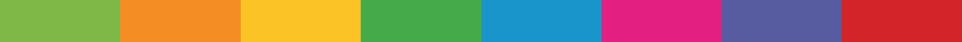 .
Neke uobičajene promjene na koje treba paziti uključuju:
Prekomjeran plač ili iritacija kod mlađe djece
Povratak ponašanjima koja su prerasla (na primer toaletne nesreće ili mokrenje u krevet)
Prekomjerna briga ili tuga
Nezdrav način prehrane ili spavanja
Razdražljivost i ljutita ponašanja kod tinejdžera
Izbjegavanje praćenja online škole i rađenja zadataka
Poteškoće sa pažnjom i koncentracijom
Izbjegavanje aktivnosti u kojima je uživalo u prošlosti
Neobjašnjive glavobolje ili boli u tijelu
Upotreba alkohola ili duhana kod tinejdžera
Zatvaranje u izdvojen prostor
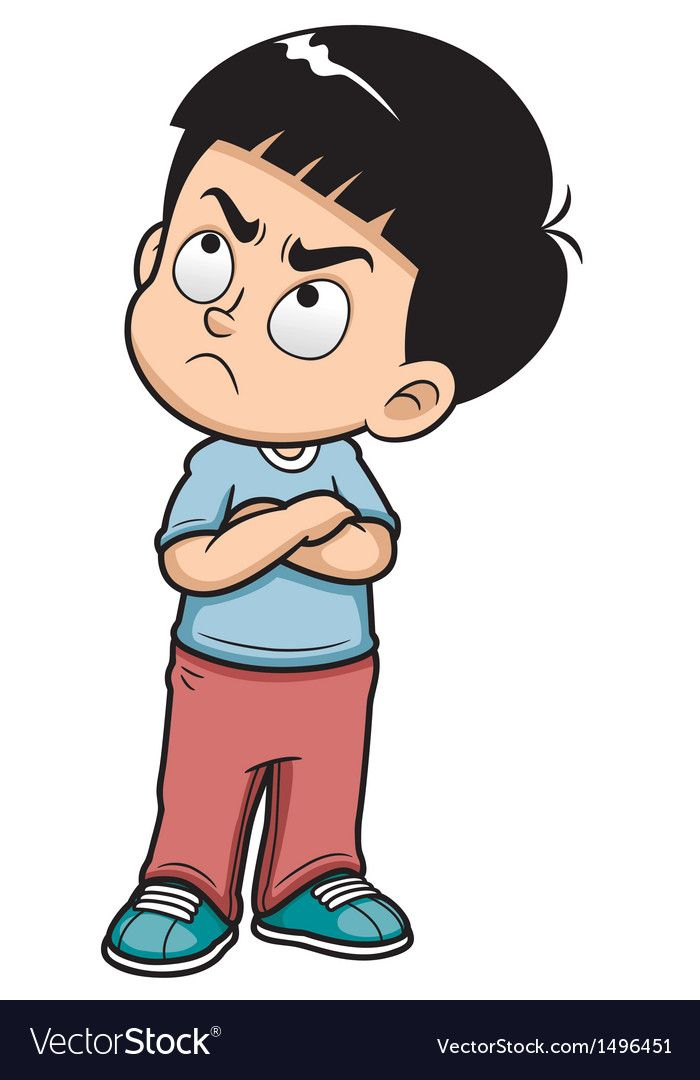 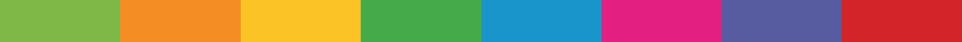 Online škola...i moja uloga
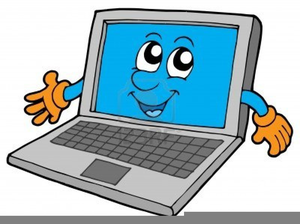 Zajedno sa djetetom odredite najbolje mjesto za učenje u kući. Uredite prostor tako da se dijete može skoncentrisati i da ima što manje distrakcije.
Djeca trebaju sigurnost, a dnevna rutina je način da je imaju. Neka pokušaju da svoje obaveze rade u isto vrijeme.
Pomozite djetetu ako nešto ne razumije, ali nemojte ga privikavati da se oslanja na vas. Jačajte samostalnost i samopouzdanje djeteta. Postavljajte pitanja: Reci mi svojim riječima šta je zadatak? Kako bi ti to uradio/la, imaš li ideju?
Potičite ih da komuniciraju sa vršnjacima, ne zovite učiteljice i nastavnike svaki čas, i oni imaju porodice!
Budite strpljivi jer i djeci popušta koncentaracija i pažnja, ali postavite i jasna očekivanja u pogledu izvršavanja svojih obaveza. Potičite djecu da urade najbolje što mogu i pokažite im da vjerujete u njih.
Ako vam se očekivanja čine prevelikim, ili vidite da kod djece izazivaju stres, pomozite djeci da razumiju da i nastavnicima nije lako i da nekad ne odmjere dobro svoja očekivanja. Neka urade koliko mogu i znaju.
Pitajte ih svaki dan šta su novo naučili, šta još žele da nauče? Odmaknite fokus sa ocjena, poređenja sa drugima – na stvarni smisao učenja.
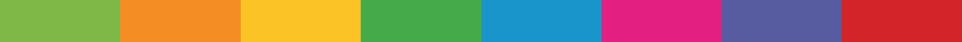 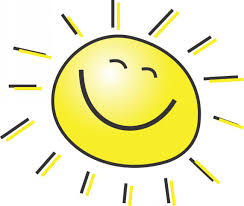 Pomozite sebi...
Napravite redovne pauze od gledanja, čitanja ili slušanja vijesti, uključujući društvene mreže. Slušanje o pandemiji više puta dnevno može biti veoma uznemirujuće.
Kada ste napeti zastanite, duboko udahnite više puta na prozoru ili balkonu. Zaokupite se fizičkim poslovima i svakodnevnim zadacima.
Povežite se s drugima. Razgovarajte s ljudima kojima vjerujete u vezi sa zabrinutošću i tome kako se osjećate. Razgovarate o drugim temama, prisjećajte se zanimljivih i smiješnih događaja, šalite se na svoj račun. Smijeh je uvijek lijek!
Omogućite sebi dobar period oporavka nakon rada i vrijeme za sebe. Ne trebate biti svima dostupni 24/7 i to jasno stavite do znanja svojim ukućanima. Uskladite obaveze sa djecom.
Postavite sebi neke ciljeve i trudite se da ih ostvarite – nije važno da li je to pospremanje ladica, isprobavanje novih recepata, pisanje bloga, gledanje filma ili uređivanje balkona.
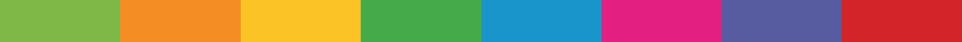 Pripremimo se na trajanje...
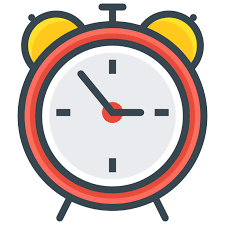 Neizvesnost je jedno od najtežih stanja za podnijeti i nama i djeci. Ali, uvijek trebamo iz svega izvući i nešto dobro!
Pokušajte ne razmišljati o krajnjim rokovima, već pravite planove za duži vremenski period:
Uspostavite dnevne rutine i pridržavajte ih se koliko god možete. To što smo kod kuće, ne znači da trebamo cijeli dan provesti u pidžami, ili gledati serije. Niti jesti slatkiše 
Budite model djeci i pokažite im da se život i svakodnevne aktivnosti nastavljaju, koliko god su okolnosti izmjenjene. Uspostavite raspored rada, obaveze, rokove.
Zajednički vježbajte; napravite sedmični meni od dostupnih namirnica; listu filmova koje želite gledati...
Uključite djecu u pravljenje planova, spiskova, u kuhanje i sve druge poslove.
Planirajte zabavu – napravite listu ideja za svakodnevne zabavne aktivnosti i odvojite za to vrijeme. 
Redovno i kvalitetno spavanje je izuzetno važno za imunitet i nošenje sa stresom.
Razmislite o svemu što je dobro 
Iskoristite priliku da provedete kvalitetno vrijeme sa vašom djecom – ona, više od bilo čega drugoga, trebaju vas – trebaju kontakt, komunikaciju, razgovor, zajedničke aktivnosti i smijeh. Možda se i vama svidi!
Pamitite šta se sve događalo, i naučite nešto iz tog iskustva!
Preuzimite Moj dnevnik koji mogu voditi vaša djeca (ali i vi). 
U dnevniku je 30 zanimljivih aktivnosti i izazova za dijete i cijelu porodicu!

Pratite nas na Facebook stranici COI Step by Step i
na www.inskola.com
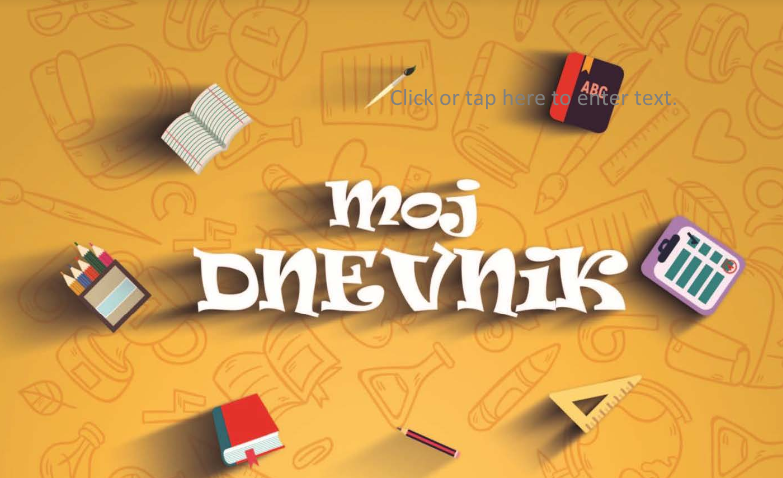